Michigan Aggregates Association 2024 Annual Conference
National Pollutant Discharge Elimination System (NPDES) and Groundwater (GW) Permits
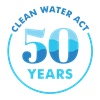 Do You Need A Wastewater Discharge Permit?
Do you use water to wash/sort aggregate? If yes, then where does the wash/sort water discharge to?

Two Permit Categories for Wastewater Discharge: Groundwater or National Pollutant Discharge Elimination System (NPDES)
Does the water discharge to a surface water as defined by EGLE?- The site requires a NPDES Discharge Permit
Does the water discharge to groundwater through settling ponds or infiltration basin?- The site requires a Groundwater Discharge Permit
Groundwater Permit
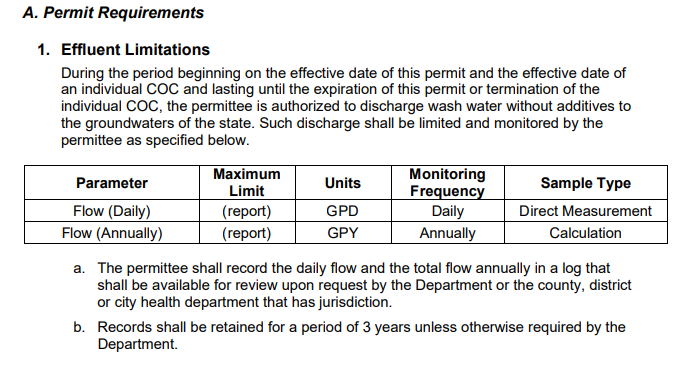 Part 22 Groundwater Rules under Part 31
Unless on-site pond is lined there would be discharge to groundwaters of the state.
General Permit GW1540000
Effluent Limits
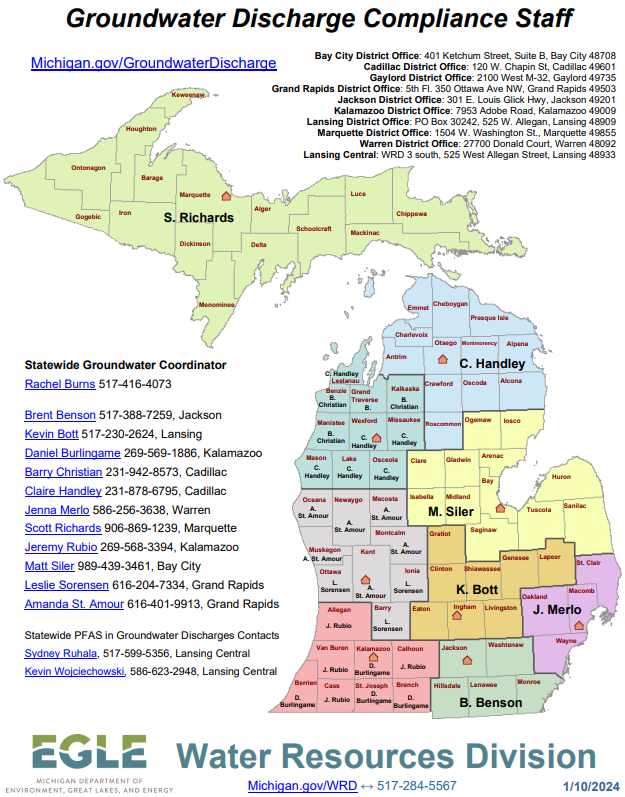 NPDES Permit
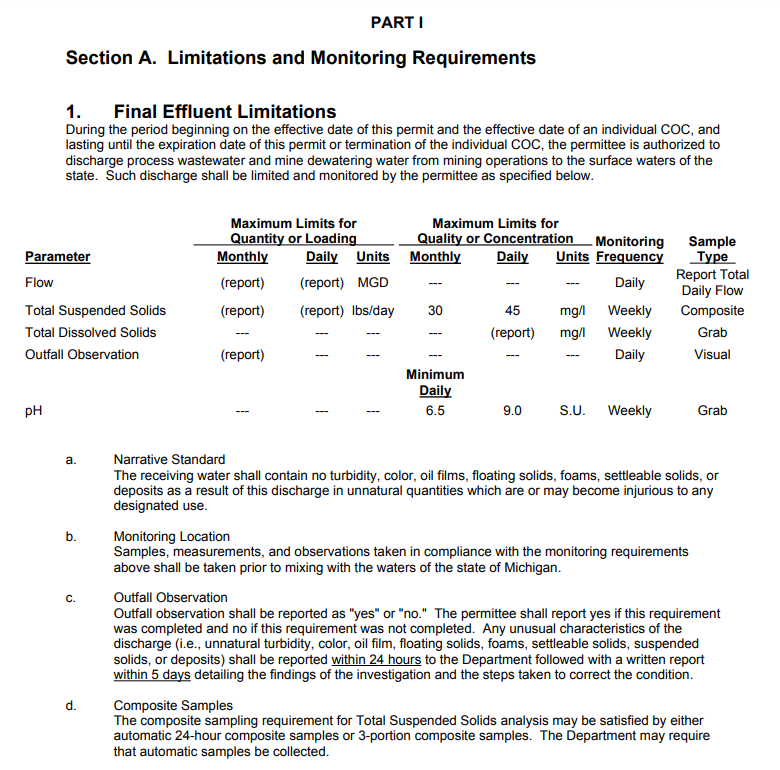 Part 31 of National Resource Environmental Protection Act (NREPA)
General Permit MIG490000
Water Quality Limits
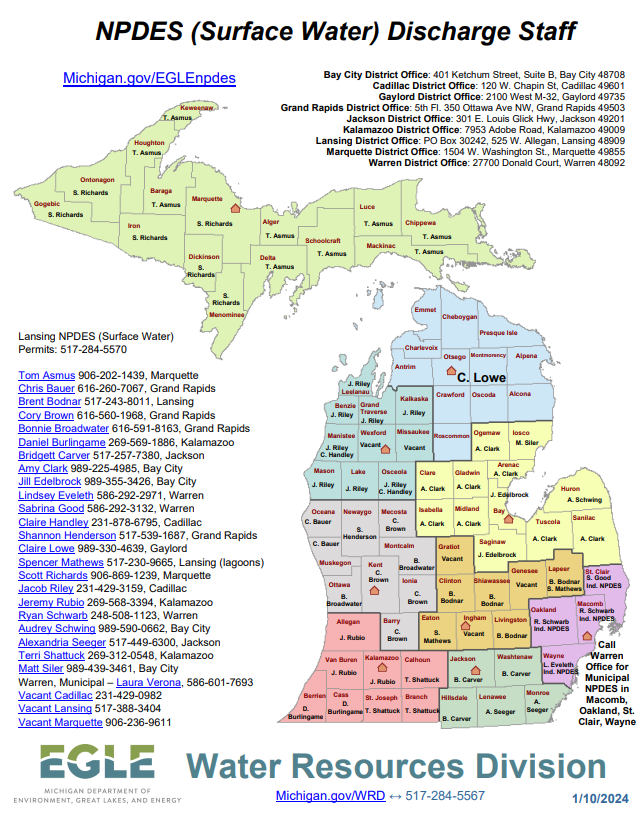 Permit Compliance
Maintain Site Records For 3 Years
If required, submit Discharge Monitoring Reports (DMRs)
Re-apply for Permit reissuance according to Permit instructions
If required, retain a certified operator. 
Most only require A-1a (Special Classification) 
Some require A-1b, A-1d, or others (Plain Clarification, Impoundment, etc.)